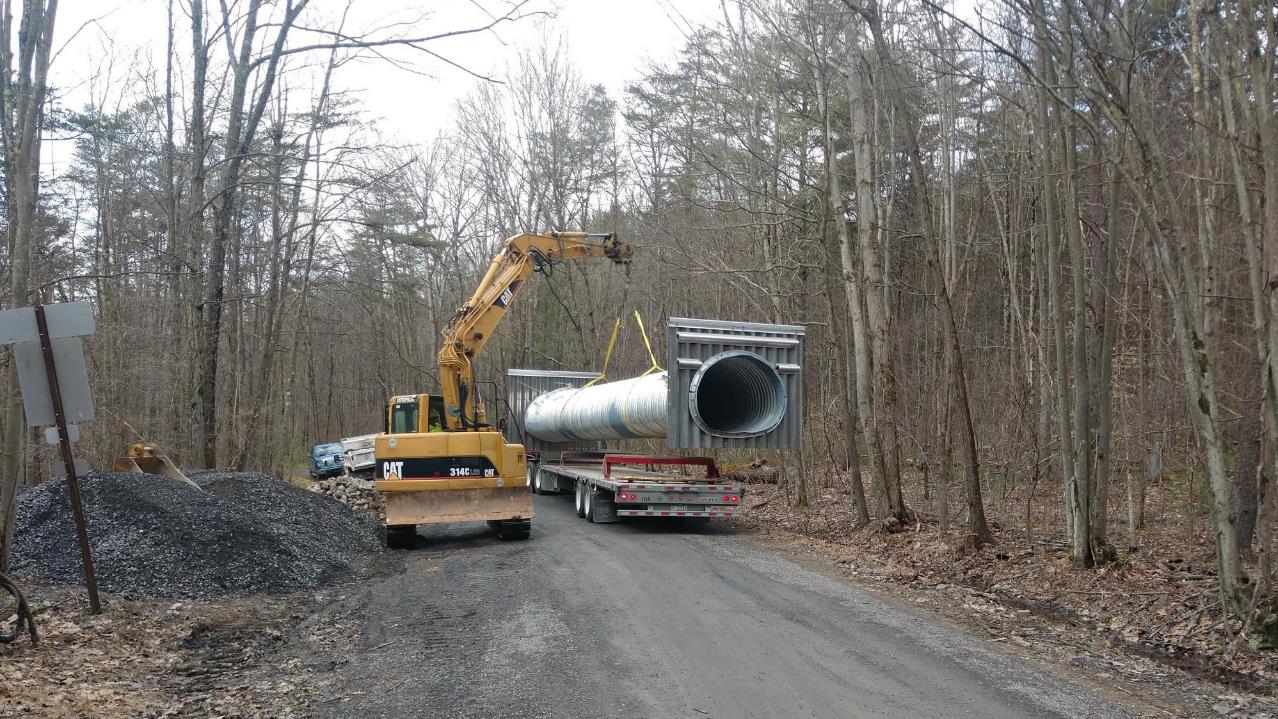 Dirt Gravel and Low Volume Road Program 

WEBINAR
3/24/22
Starts 9am
2021 Annual Summary Report
CDGRS
Steve Bloser
smb201@psu.edu

SCC
Roy Richardson
rrichardso@ps.gov 
Justin Challenger
jchallenge@pa.gov 
Sherri Law
shlaw@pa.gov
If you are reading this, then you are successfully seeing the webinar video. Webinar audio should be automatic through your computer (or click “join audio”), and options can be accessed in the “audio options” button on the bottom left.  If your computer audio is not working, you can listen on your phone by dialing 646-876-9923.
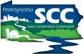 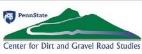 Purpose
Summarize 2021 Program Status
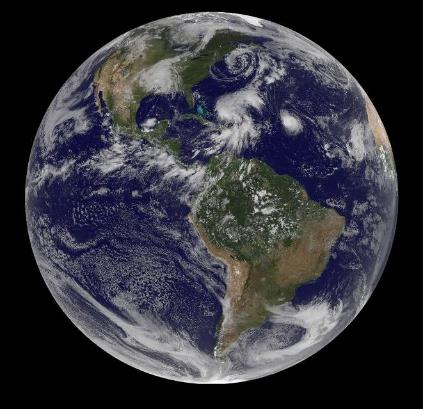 Stop, step back, and look at the “Big Picture” Program overview of spending and deliverables
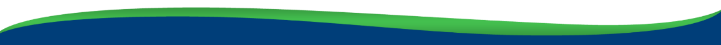 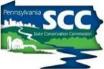 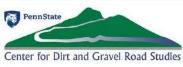 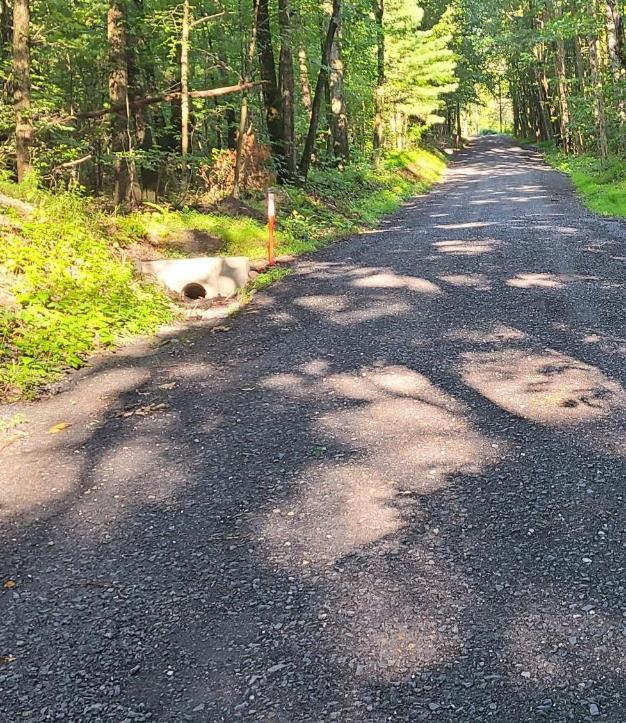 2021 Annual Summary Report
Annual Report: Financial

Annual Report: Deliverables

CD Financial Status

CD Allocation Eligibility
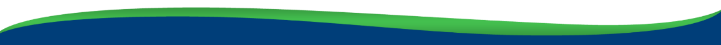 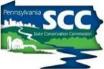 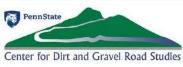 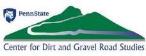 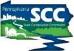 Annual Summary Report: Financial
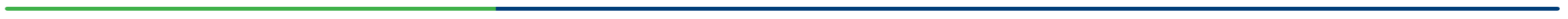 319 Projects Completed
Down from 386 in 2020
455/yr past 5-year average
Completed based on closeout date:
Does not include partial payment on active contracts
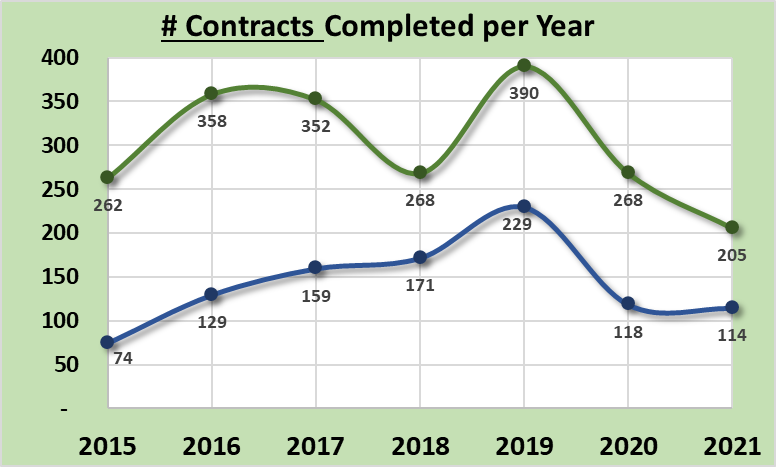 Note: 
2019: spending push at end of 5-year agreement
2020 and 2021: COVID impacts
Dirt and Gravel
Paved Low-Volume
ASR data as of 12/31/2021
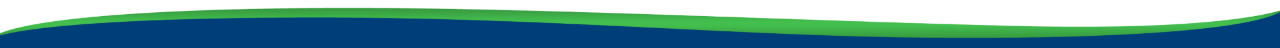 www.dirtandgravelroads.org
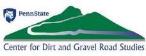 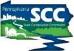 Annual Summary Report: Financial
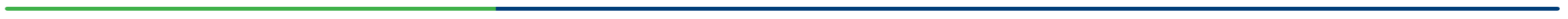 $18.1 M Spent on Completed Projects
Down from $22.9M in 2020
$23.2M past 5-year average
Completed based on closeout date:
Does not include partial payment on active contracts
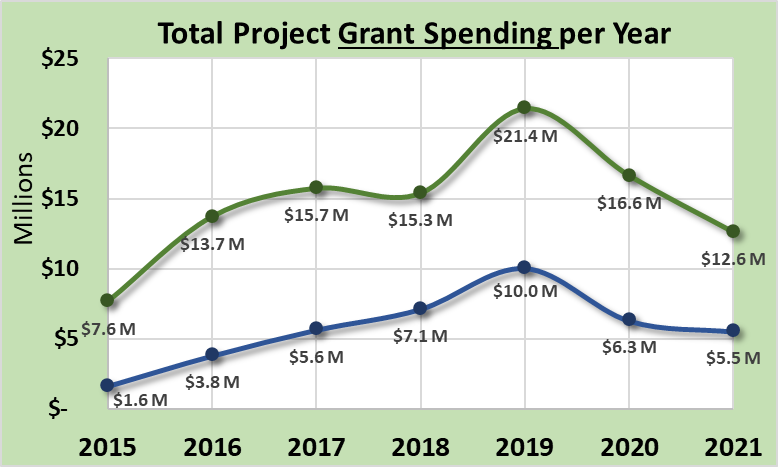 Note: 
2019: spending push at end of 5-year agreement
2020 and 2021: COVID impacts
Dirt and Gravel
Paved Low-Volume
ASR data as of 12/31/2021
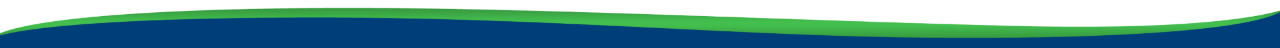 www.dirtandgravelroads.org
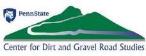 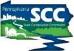 Annual Summary Report: Financial
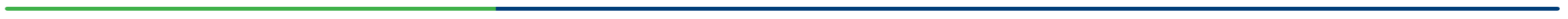 $18.1 M Spent on Completed Projects
Down from $22.9M in 2020
$23.2M past 5-year average



Where should spending be?
Completed based on closeout date:
Does not include partial payment on active contracts
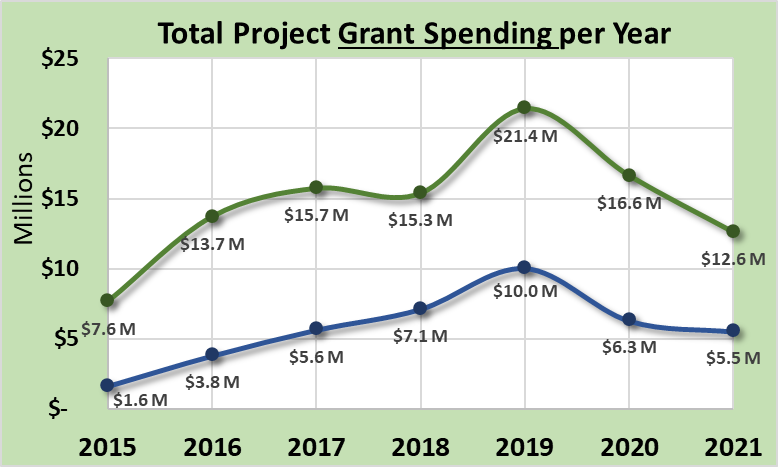 Dirt and Gravel
Likely  Spending Equilibrium
Paved Low-Volume
ASR data as of 12/31/2021
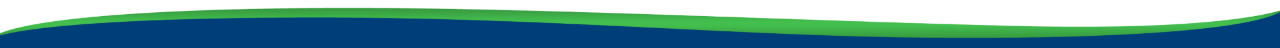 www.dirtandgravelroads.org
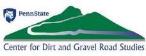 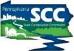 Annual Summary Report: Financial
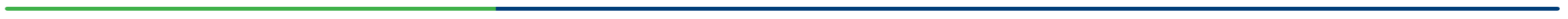 $18.1 M Spent on Completed Projects
Down from $22.9M in 2020
$23.2M past 5-year average


In Addition, as of 3/22/2022:
89 contracts reported complete so far in 2022 for $6.2M
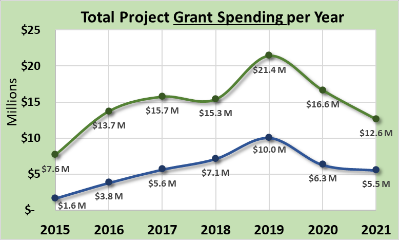 Completed based on closeout date:
Does not include partial payment on active contracts
ASR data as of 12/31/2021
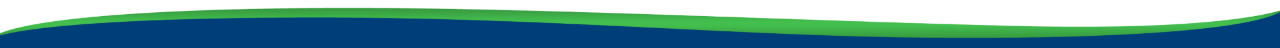 www.dirtandgravelroads.org
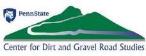 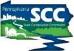 Annual Summary Report: Financial
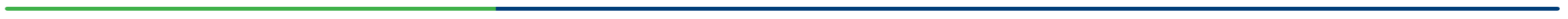 $18.1 M Spent on Completed Projects
Down from $22.9M in 2020
$23.2M past 5-year average


In Addition, as of 3/22/2022:
89 contracts reported complete so far in 2022 for $6.2M
410 current contacts totaling $33.3M
$12M advanced on those contracts
$21.3M encumbered on those contracts
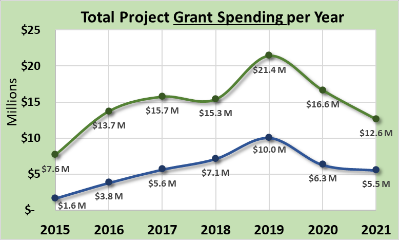 ASR data as of 12/31/2021
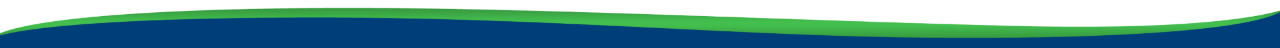 www.dirtandgravelroads.org
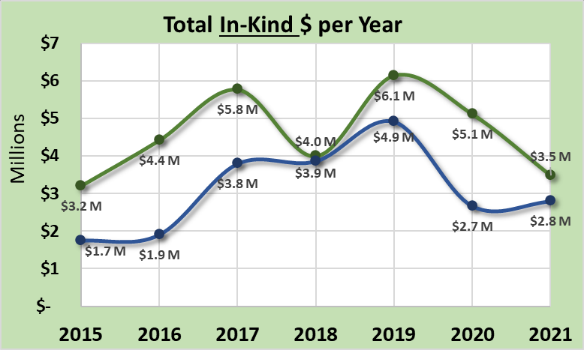 Annual Summary Report: Financial
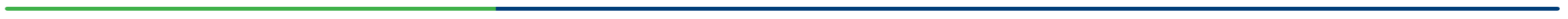 Dirt and Gravel
In-Kind: goods or services incurred by participant but not reimbursed through DGLVR funds

$6.2M In-Kind Spent on Completed Projects
Down from $7.7M in 2020
$8.5M past 5-year average

35% In-Kind per Project Dollar
Compared to 34% in 2020
37% past 5-year average
Paved Low-Volume
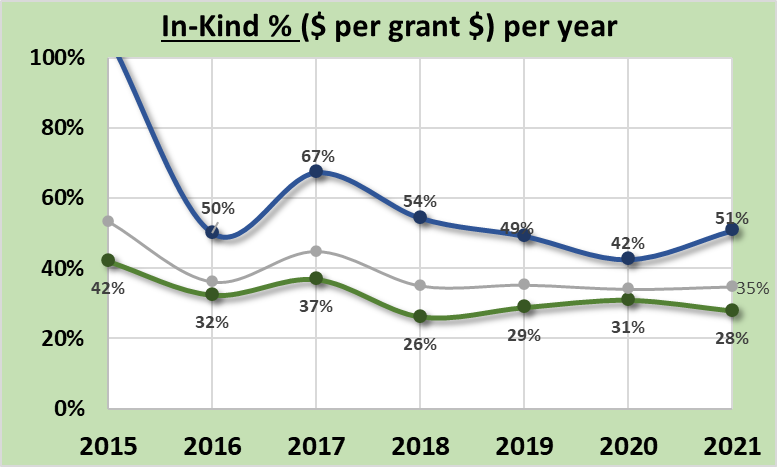 Paved Low-Volume
Dirt and Gravel
ASR data as of 12/31/2021
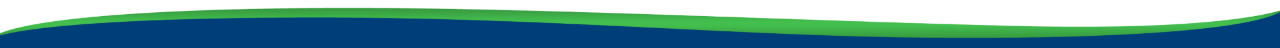 www.dirtandgravelroads.org
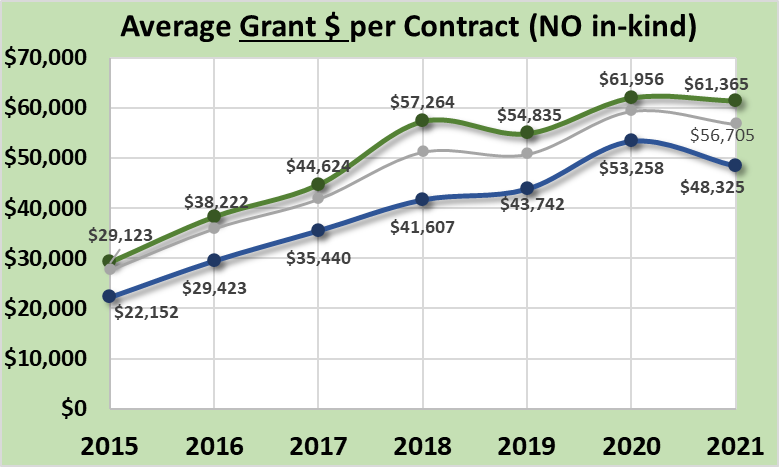 Annual Summary Report: Financial
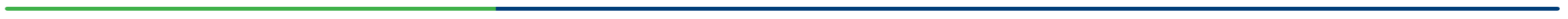 Average Project Size:

Average per completed contract:
$57K in 2021 (DGLVR funds only)
$76K in 2021 (including in-kind)

Steadily rising since 2014 increase:
Larger scale projects
More complex and costly projects
Increase in material cost
Dirt and Gravel
Paved Low-Volume
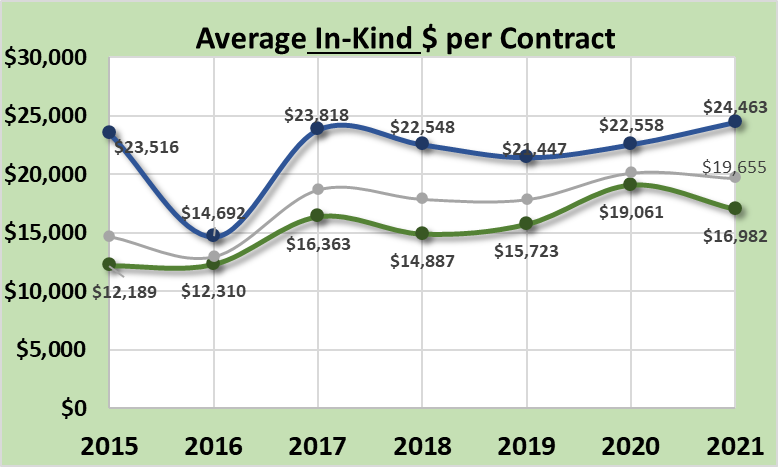 Paved Low-Volume
Dirt and Gravel
ASR data as of 12/31/2021
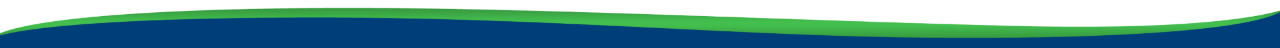 www.dirtandgravelroads.org
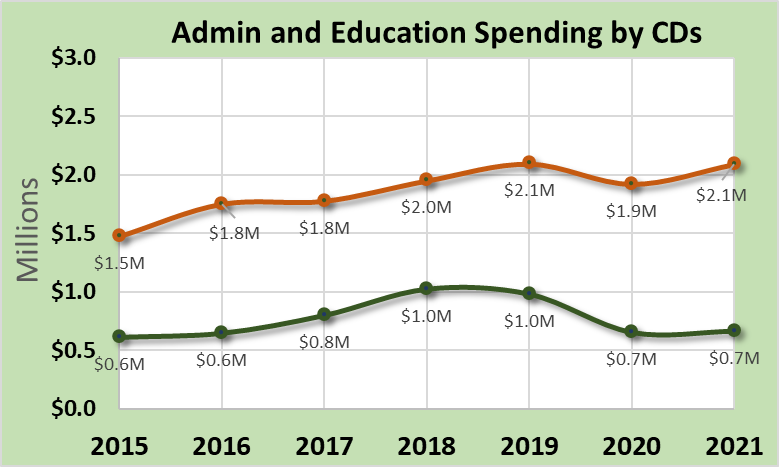 Annual Summary Report: Financial
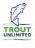 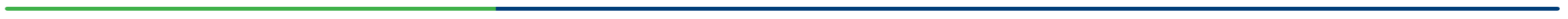 10% limit for each
Admin / Education Spending by CDs

Administration
10% maximum Allowable
8.0% in 2021
7.5% over 5-year average

Education
10% maximum Allowable
2.5% in 2021
3.2% over 5-year average
CD administration
CD education
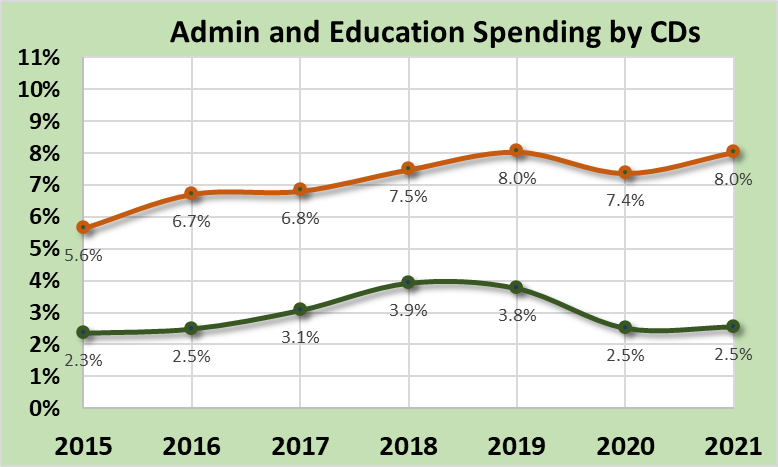 10% limit for each
CD administration
CD education
ASR data as of 12/31/2021
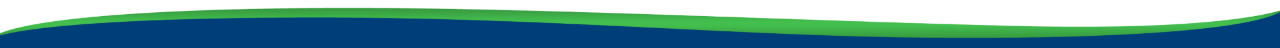 www.dirtandgravelroads.org
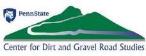 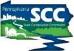 Annual Summary Report: Financial
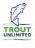 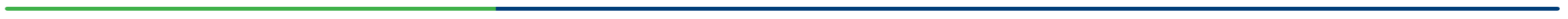 Financial Summary

319 sites completed in 2021 with $18.1M spent on them 
Down from last 2 years
Supply chain issues delayed some projects
Below long-term expected spending averages, expect busy year in 2022

Currently Contracted: 410 contracts for $33.3M (127% of one annual CD allocation)

Average grant values: holding steady, nearly $60,000 in 2020 and 2021

In-Kind: Steady at $0.35 to $0.37 per $1 of grant funds (no statewide in-kind requirement)
ASR data as of 12/31/2021
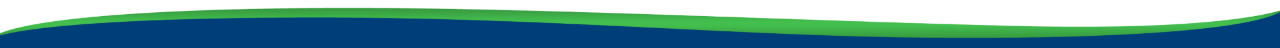 www.dirtandgravelroads.org
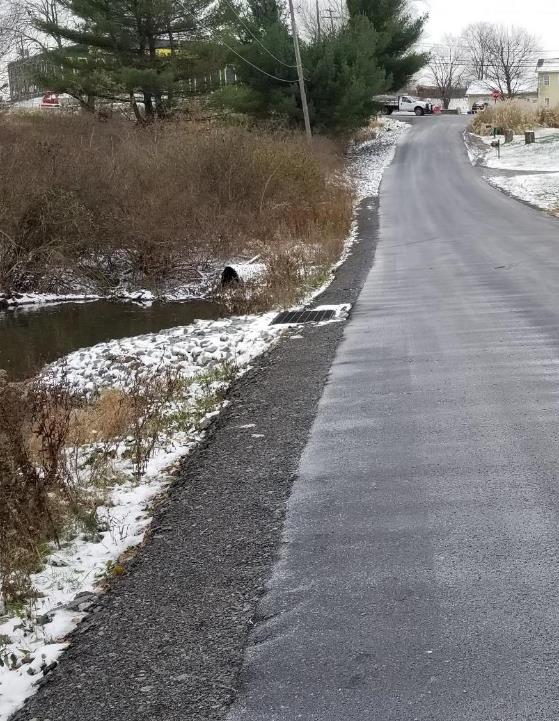 2021 Annual Summary Report
Annual Report: Financial

Annual Report: Deliverables

CD Financial Status

CD Allocation Eligibility
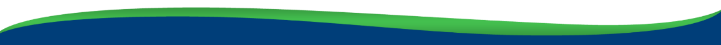 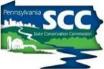 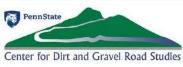 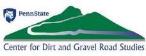 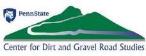 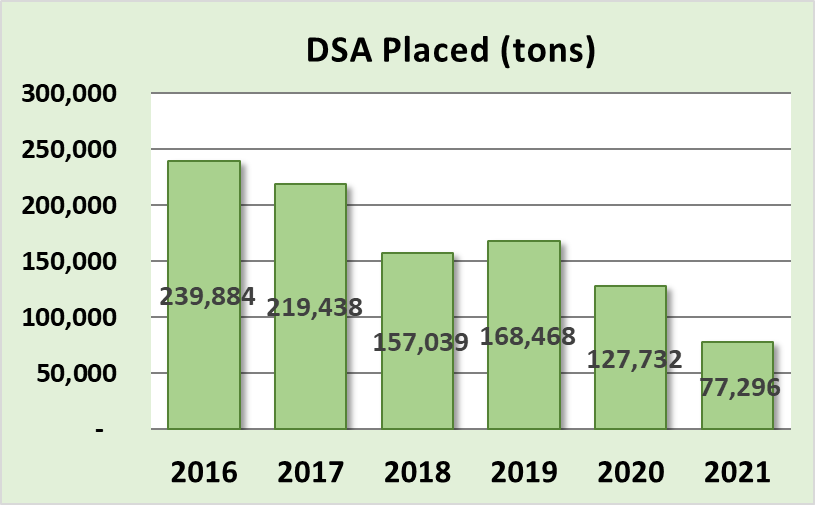 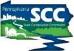 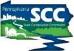 Annual Summary Report: Deliverables
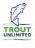 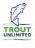 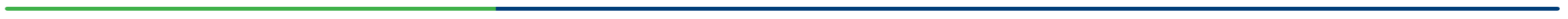 Driving Surface Aggregate
Only approved surface w/ DGLVR funds
Should be used only after drainage and base improvement are made
Decreasing 5-year trend, focus is shifting and costs are increasing
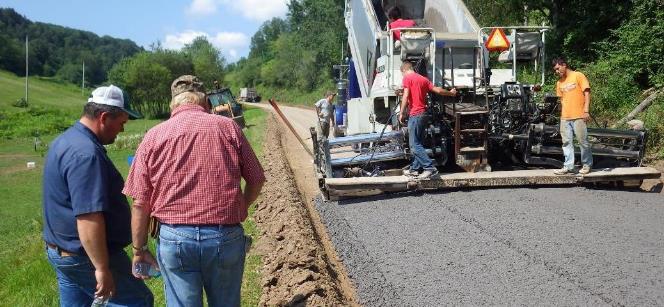 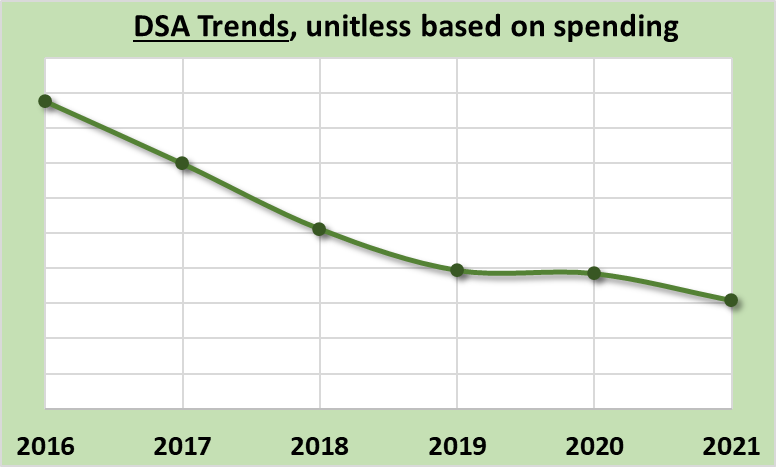 ASR data as of 12/31/2021
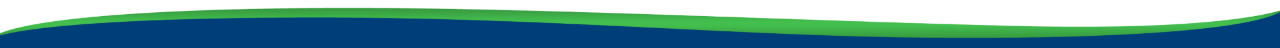 www.dirtandgravelroads.org
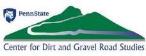 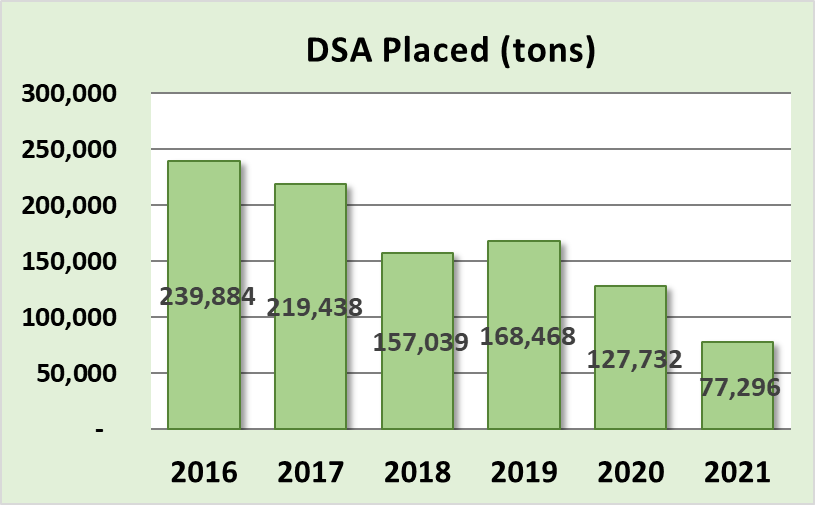 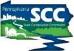 Annual Summary Report: Deliverables
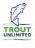 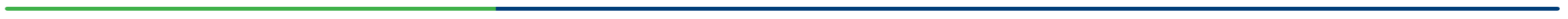 Driving Surface Aggregate
Only approved surface w/ DGLVR funds
Should be used only after drainage and base improvement are made
Decreasing 5-year trend, focus is shifting and costs are increasing
$16.6M  $12.6M
     in             in
  2020  	   2021
Actual Totals in Tons
But that does not account for annual spending variability
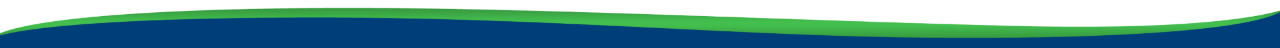 www.dirtandgravelroads.org
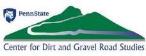 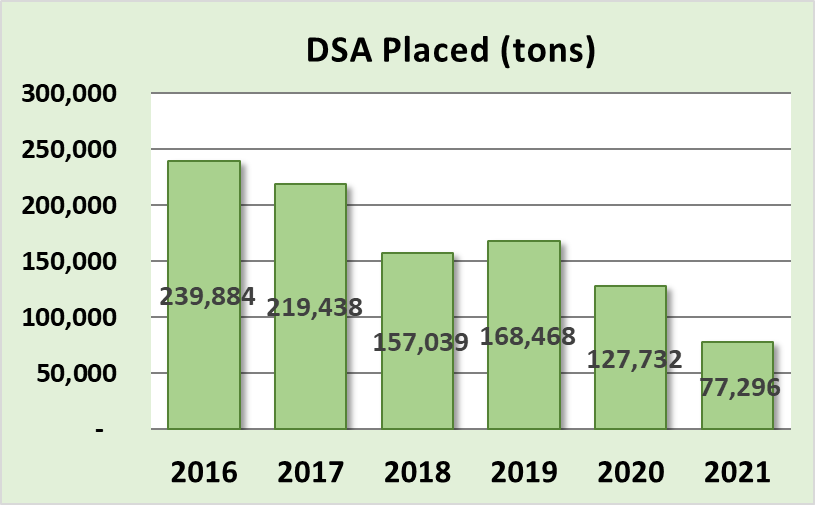 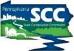 Annual Summary Report: Deliverables
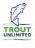 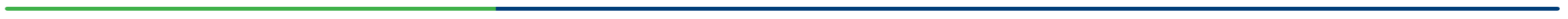 Driving Surface Aggregate
Only approved surface w/ DGLVR funds
Should be used only after drainage and base improvement are made
Decreasing 5-year trend, focus is shifting and costs are increasing
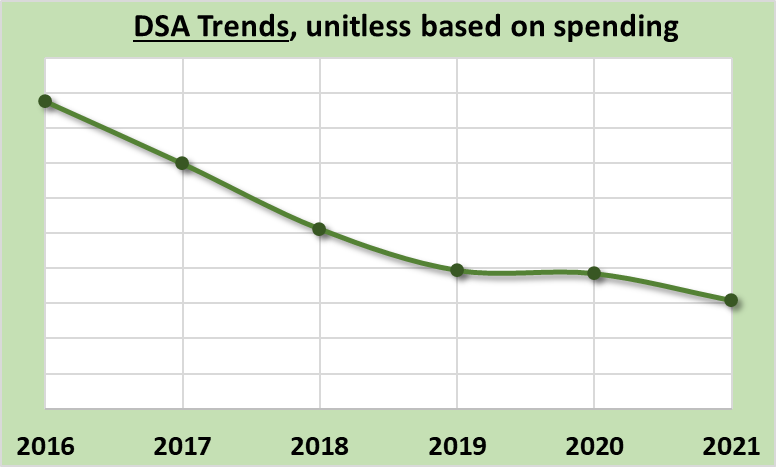 Actual Totals in Tons
But that does not account for annual spending variability
Dirt and Gravel
Normalized by annual spending
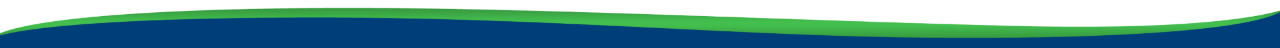 www.dirtandgravelroads.org
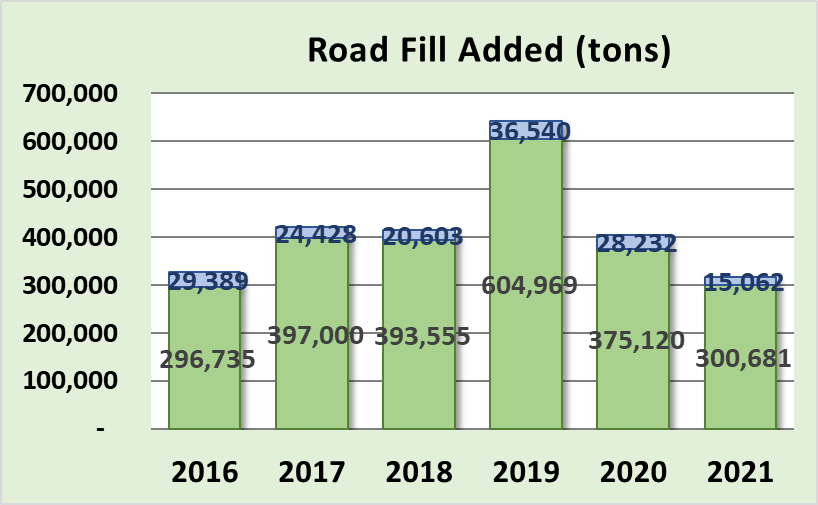 Annual Summary Report: Deliverables
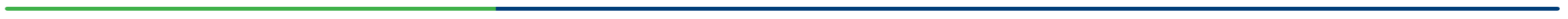 Dirt and Gravel
Road Fill
Used to elevate entrenched roads
Continual point of emphasis as it fixes many drainage and base issues
Very consistent 5-year trends
Paved Low-Volume
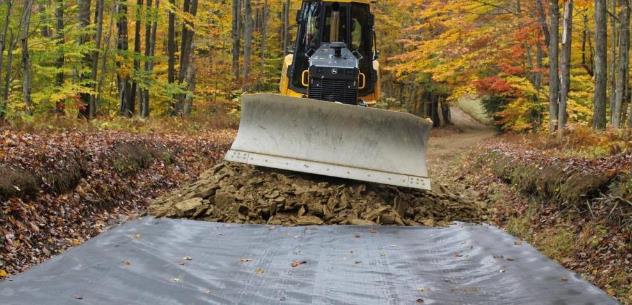 Dirt and Gravel
Paved Low-Volume
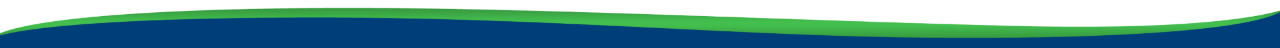 www.dirtandgravelroads.org
Annual Summary Report: Deliverables
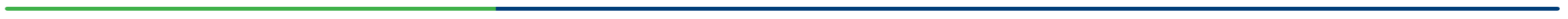 Road Fill – vs- DSA
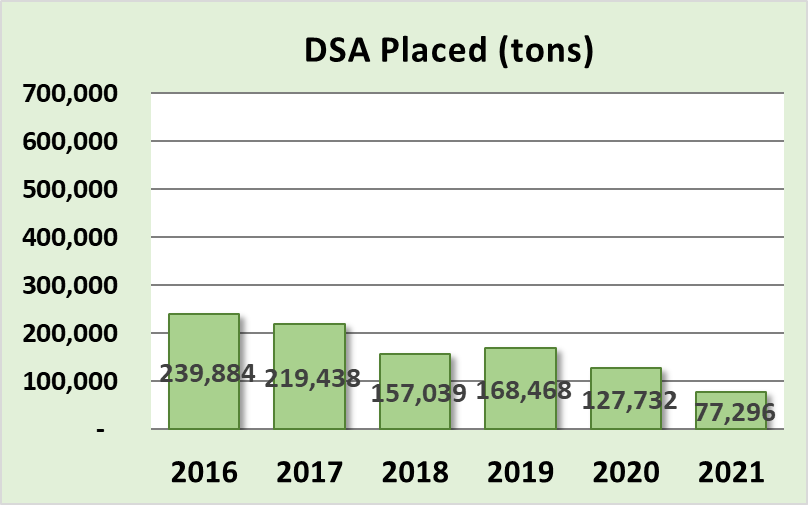 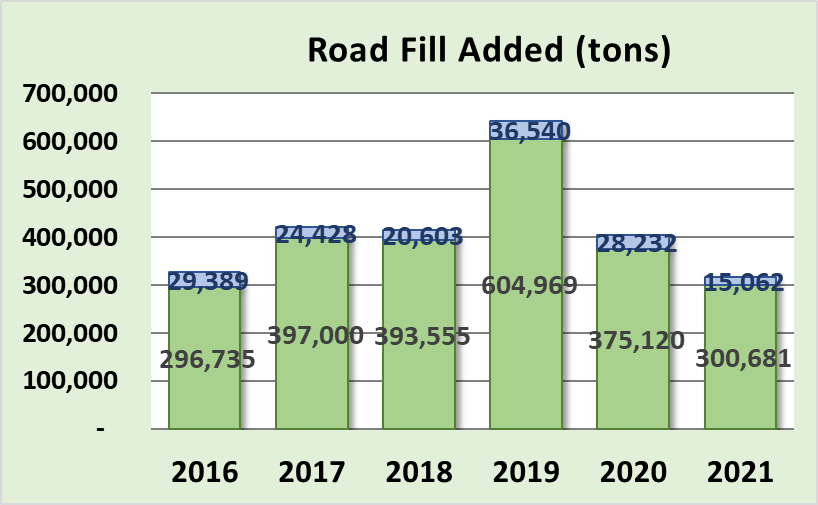 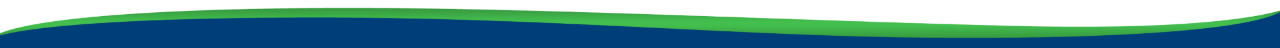 www.dirtandgravelroads.org
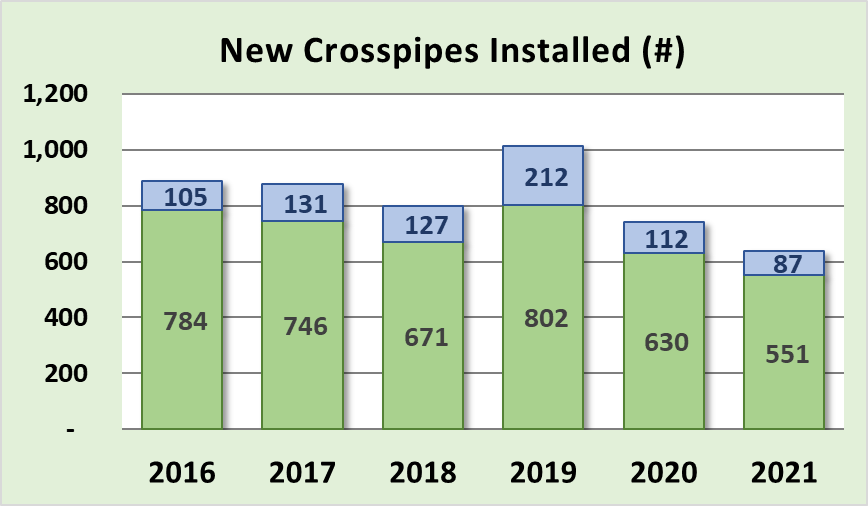 Annual Summary Report: Deliverables
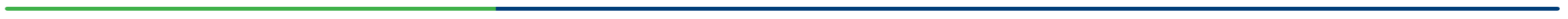 Dirt and Gravel
NEW Crosspipes Installed
Most fundamental tool to disconnect road drainage
Relatively steady trend
Paved Low-Volume
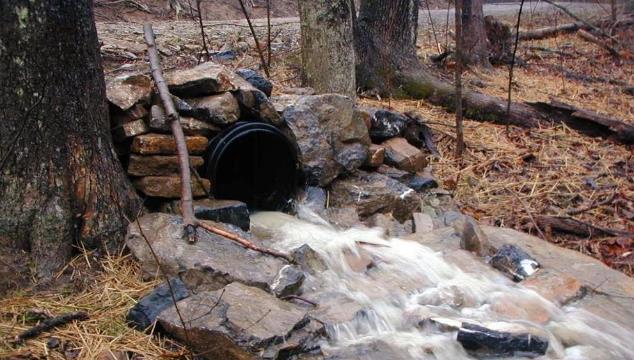 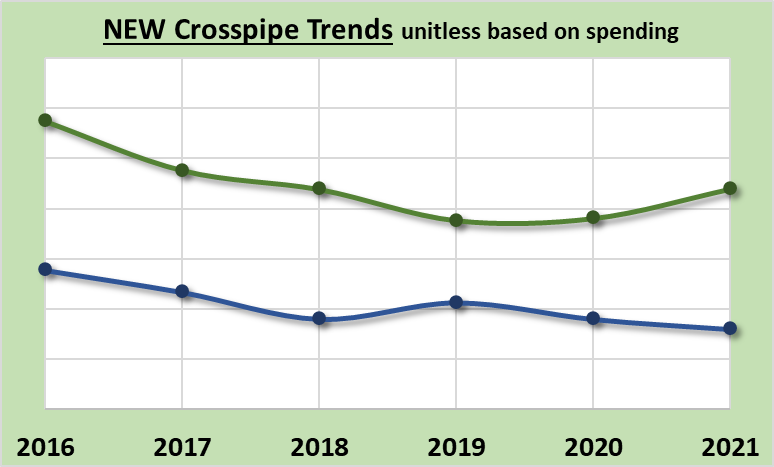 Dirt and Gravel
Paved Low-Volume
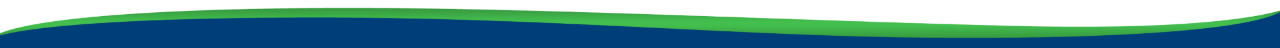 www.dirtandgravelroads.org
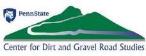 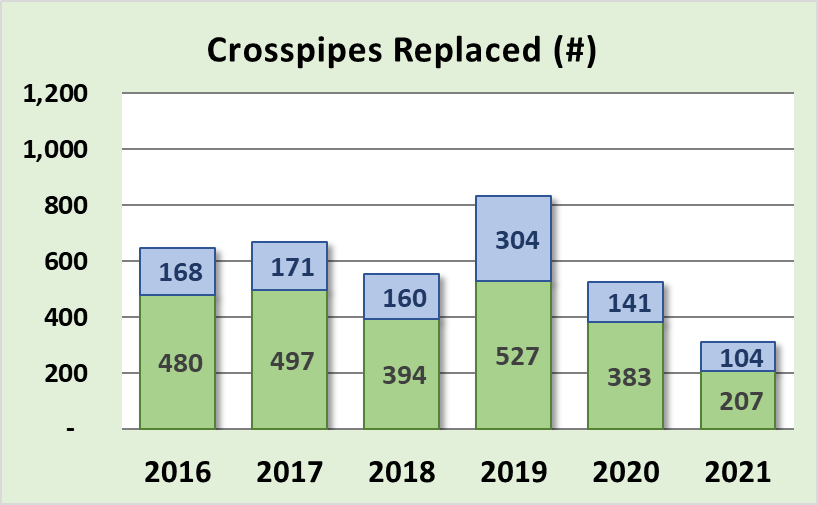 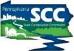 Annual Summary Report: Deliverables
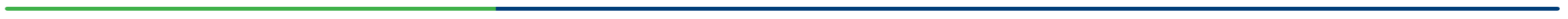 Crosspipes REPLACED
Replacement of existing drainage crosspipes
General decreasing trend
Dirt and Gravel
Paved Low-Volume
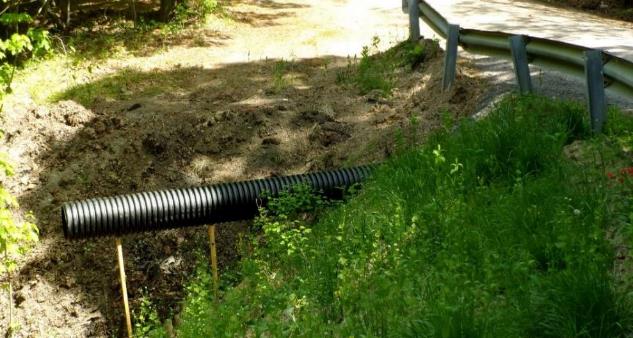 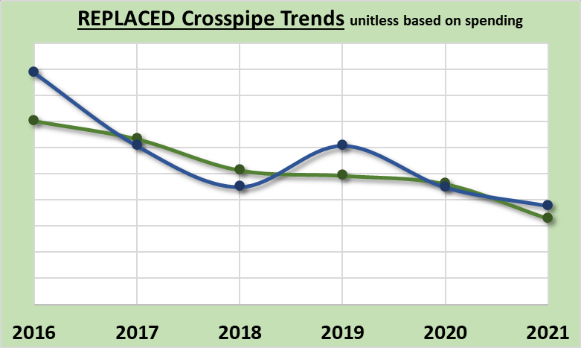 Dirt and Gravel
Dirt and Gravel
Paved Low-Volume
Paved Low-Volume
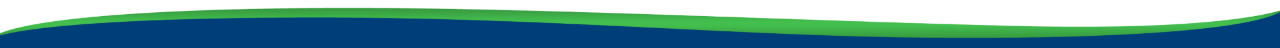 www.dirtandgravelroads.org
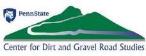 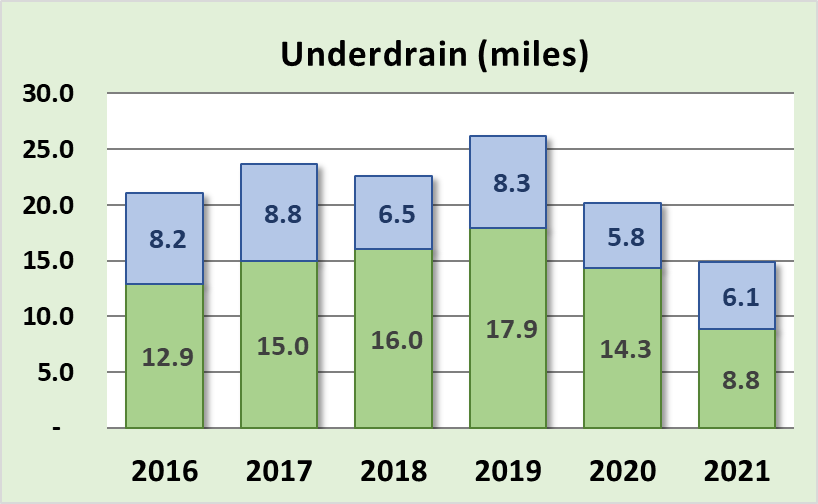 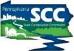 Annual Summary Report: Deliverables
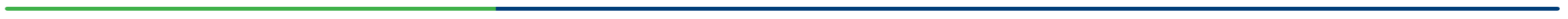 Dirt and Gravel
Subsurface Drainage: Underdrains
Underdrains used to address subsurface drainage, mostly in ditchlines
Generally stable trend
Paved Low-Volume
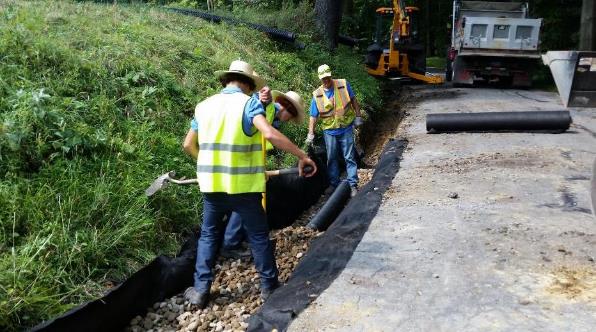 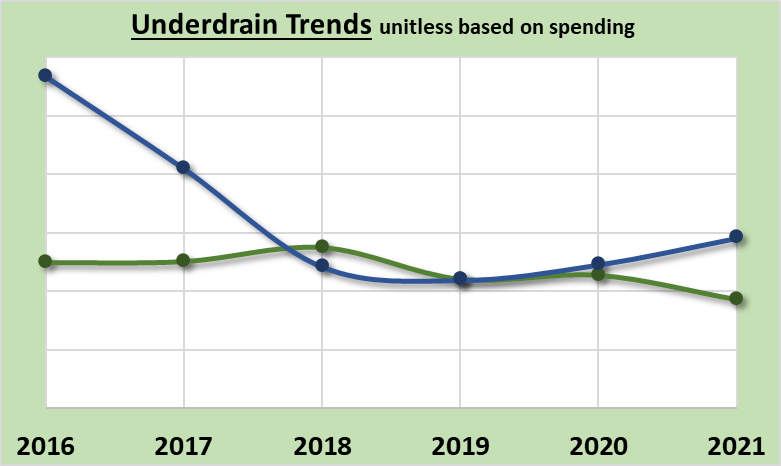 Paved Low-Volume
Dirt and Gravel
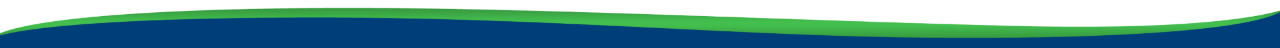 www.dirtandgravelroads.org
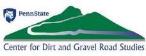 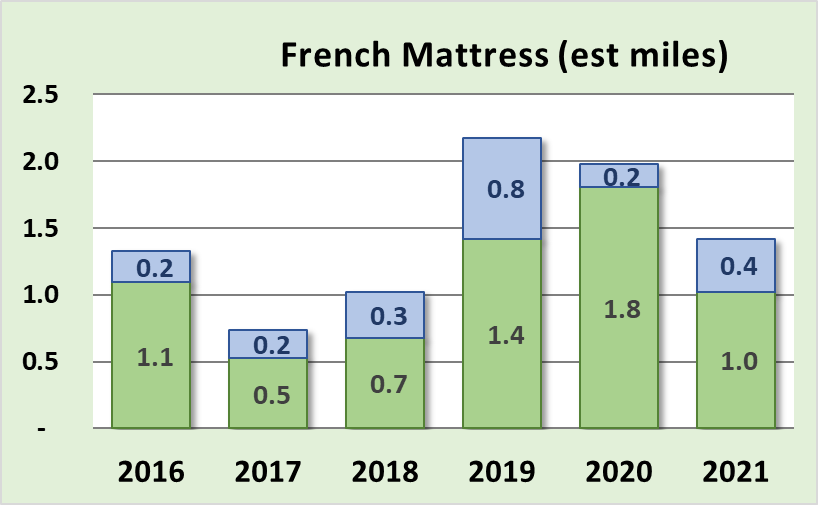 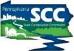 Annual Summary Report: Deliverables
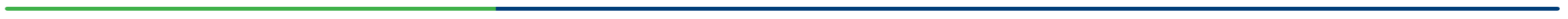 Subsurface Drainage: French Mattress
Used to allow water to drain through road and provide base support
Generally increasing trend
Dirt and Gravel
Paved Low-Volume
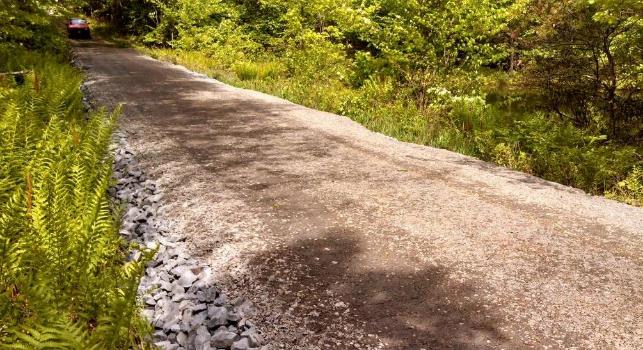 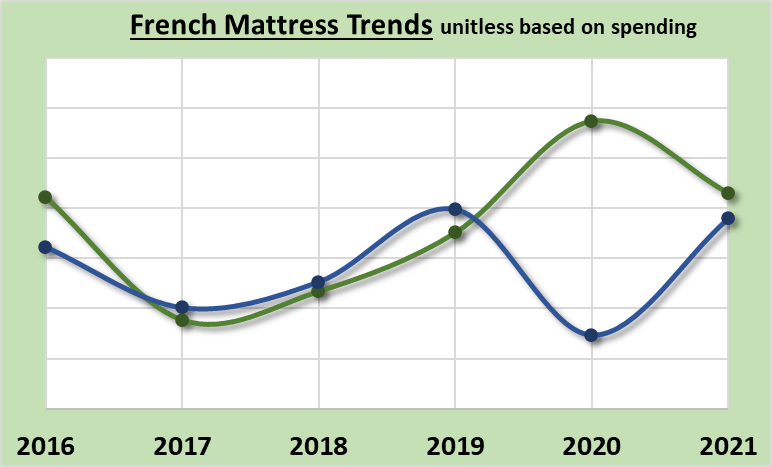 Dirt and Gravel
Paved Low-Volume
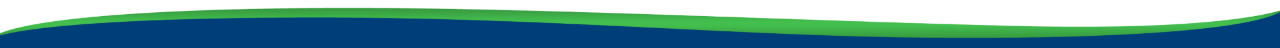 www.dirtandgravelroads.org
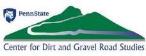 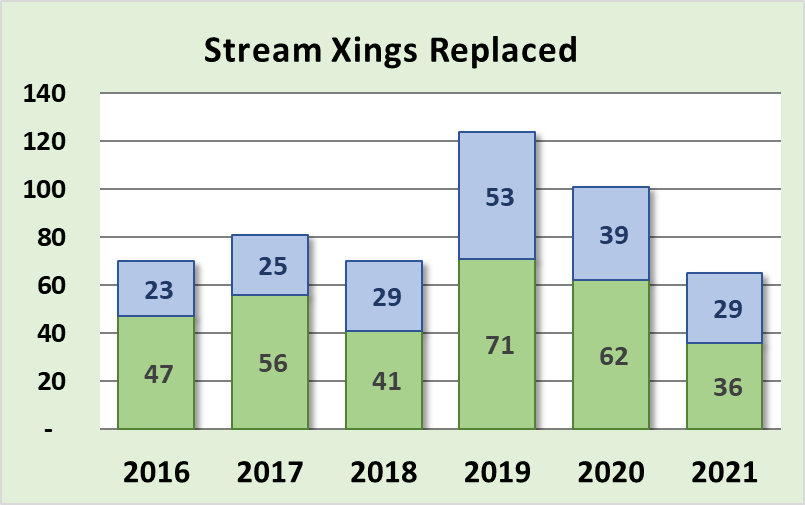 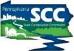 Annual Summary Report: Deliverables
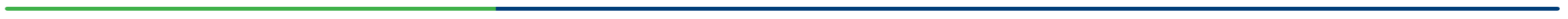 Stream Crossing Replacements
Currently replacing ~85 per year
Fairly consistent 5-year trend
More prevalent on LVRs
Improved data collected starting July 2019…
Dirt and Gravel
Paved Low-Volume
Dirt and Gravel
Paved Low-Volume
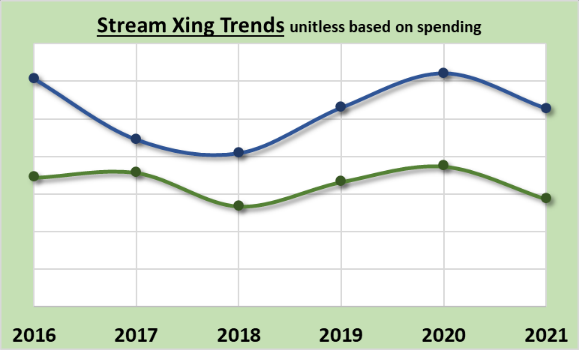 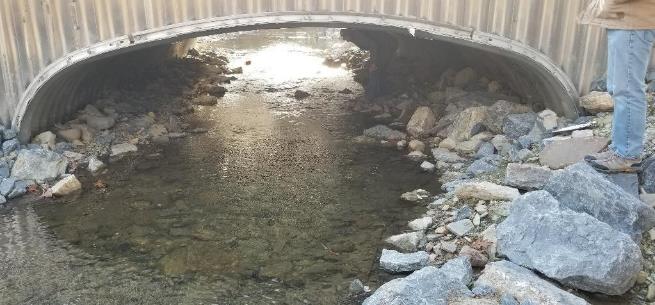 Paved Low-Volume
Dirt and Gravel
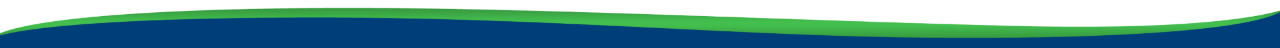 www.dirtandgravelroads.org
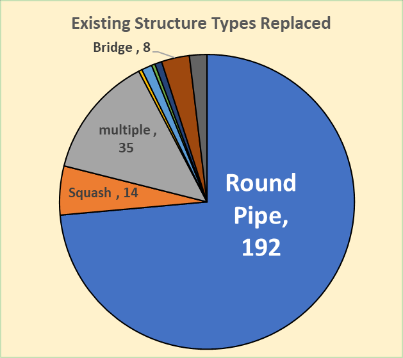 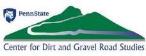 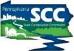 Annual Summary Report: Deliverables
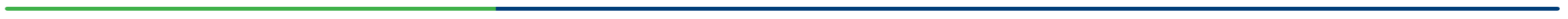 Stream Crossing Replacements
260 replacements since July 2019
Old Structures: 74% were round pipes
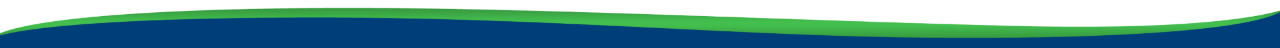 www.dirtandgravelroads.org
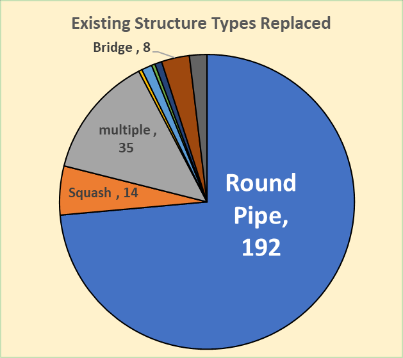 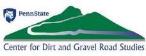 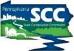 Annual Summary Report: Deliverables
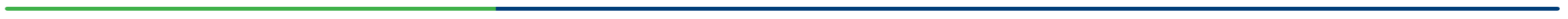 Stream Crossing Replacements
260 replacements since July 2019
Old Structures: 74% were round pipes
New Structures:
Type
60% are squash or pipe arch (w/bottom) 
Only 22% are bottomless (arch/box/bridge)
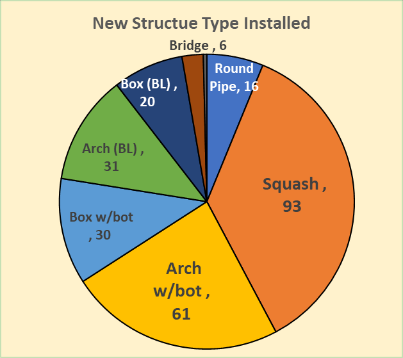 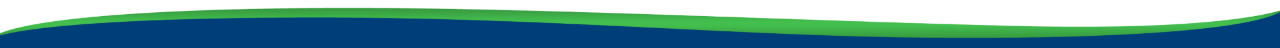 www.dirtandgravelroads.org
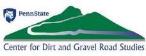 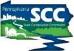 Annual Summary Report: Deliverables
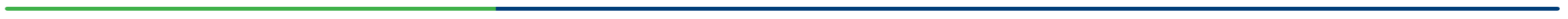 Stream Crossing Replacements
260 replacements since July 2019
Old Structures: 74% were round pipes
New Structures:
Type
60% are squash or pipe arch (w/bottom) 
Only 22% are bottomless (arch/box/bridge) 
Size:
58% are under <10’ width
5% are over > 20’ in width
Avg existing structure width = 4.2’
Avg bankfull width = 9.1’
Avg new structure width = 10.2’ (112%)
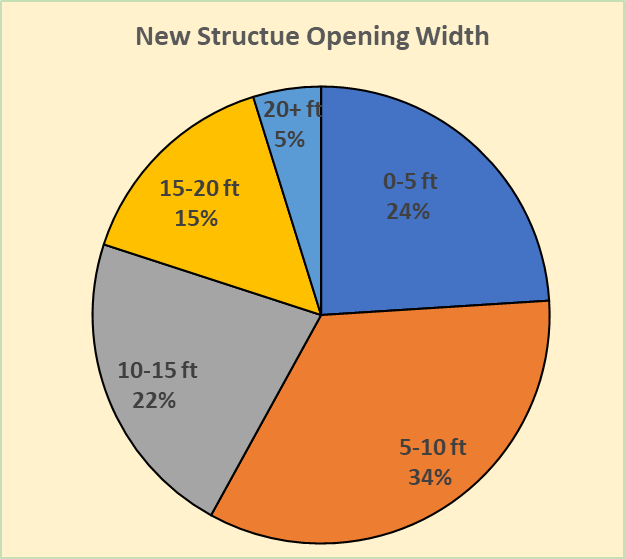 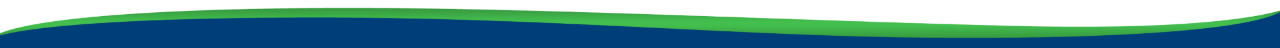 www.dirtandgravelroads.org
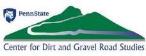 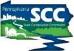 Annual Summary Report: Deliverables
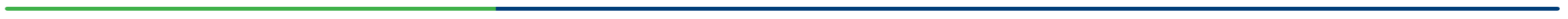 Very Minor Players
Dust Suppressants: decreased to almost no use
Full Depth Reclamation: additional requirements in 2019 decreased use
Paving: most CDs only pay for what they disturb in fixing drainage.  Note much of paving in graph below was in-kind.
Dirt and Gravel
Paved Low-Volume
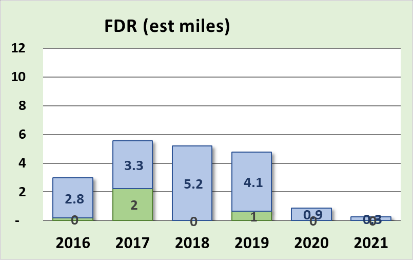 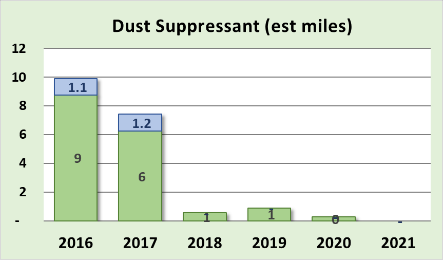 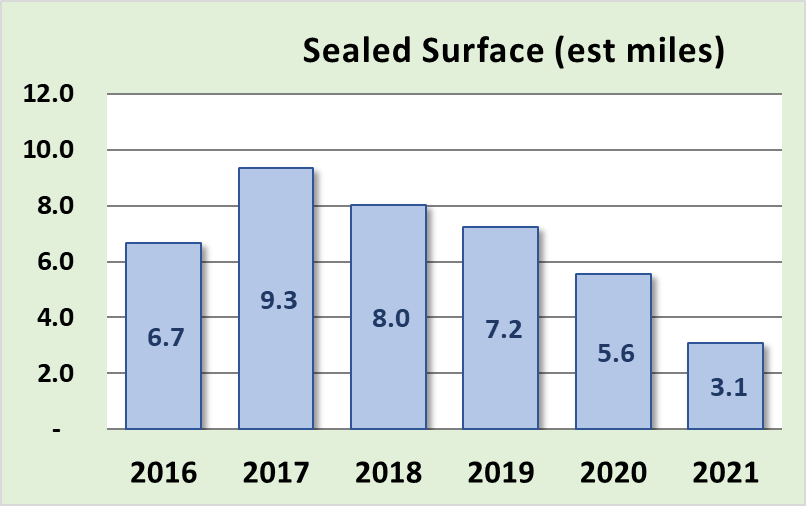 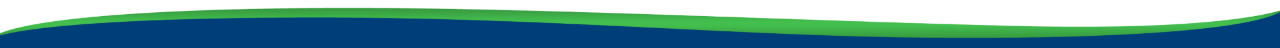 www.dirtandgravelroads.org
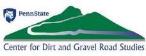 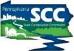 Annual Summary Report: Deliverables
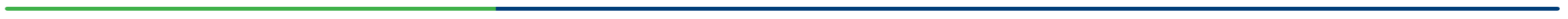 Overall Trends
Most deliverables fairly consistent since 2015 funding increase
Continued focus on drainage improvements with fill & pipes the main tools
Decreasing in emphasis on Driving Surface Aggregate
Spending on Paving, Dust Suppressants, and F.D.R. is very minor
More DGLVR funding going to stream crossings
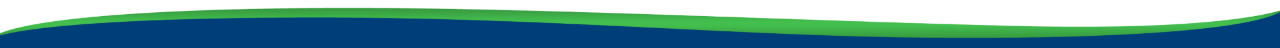 www.dirtandgravelroads.org
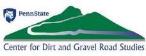 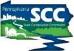 Annual Summary Report: Deliverables
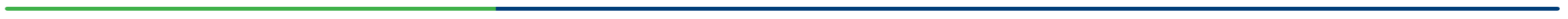 Where did these numbers come from, and can I do this for my county?
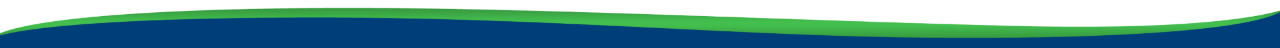 www.dirtandgravelroads.org
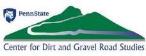 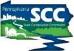 Annual Summary Report: Deliverables
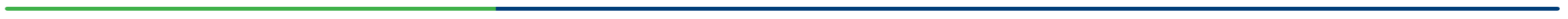 Where did these numbers come from, and can I do this for my county?

Numbers came straight from GIS

YES, you can do the same thing and more for your county

Two 2019 Webinars recorded
March 7, 2019
March 21, 2019
CDGRS – education and training – webinars – past webinars
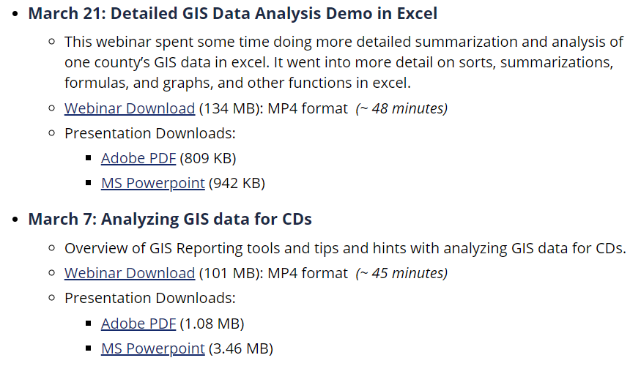 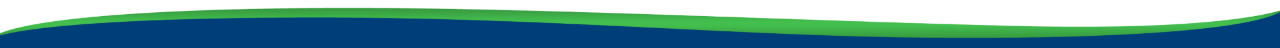 www.dirtandgravelroads.org
2021 Annual Summary Report
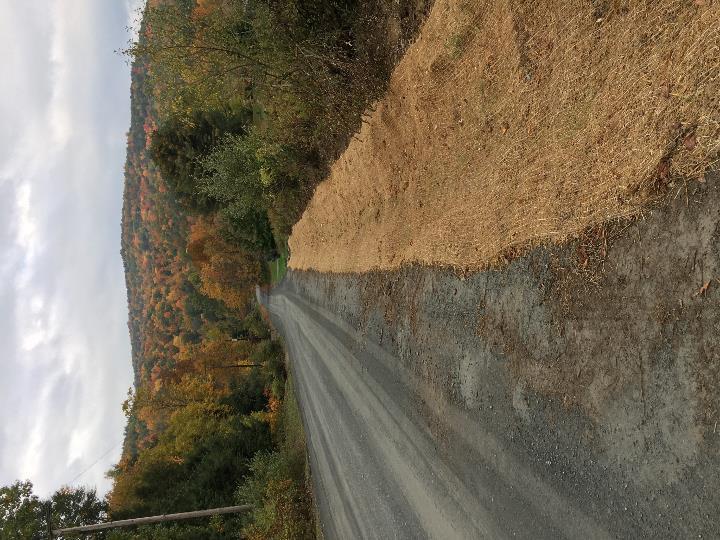 Annual Report: Financial

Annual Report: Deliverables

CD Financial Status

Allocation Eligibility
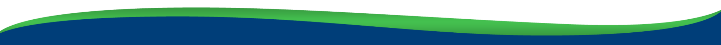 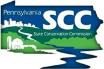 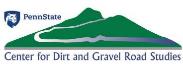 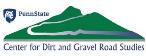 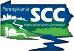 Annual Summary Report: CD Financial Status
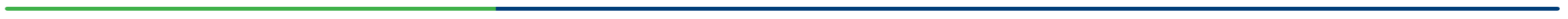 Reminders / Overview
Currently in FY 2021-22, year 4 of 5-year agreement between SCC and CDs
CDs have two years to spend funding
Allocations to CDs
$ 26.1 Million Annually
$ 104.4 through first 4 years of this agreement
At least 80% required to go to projects, approx. ~90% does
CDs get ½ their allocation up front, other ½ remains in Hbg for replenishment
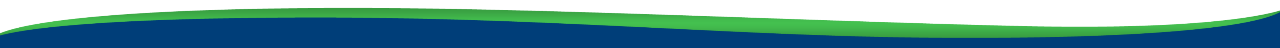 www.dirtandgravelroads.org
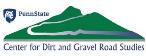 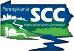 Annual Summary Report: CD Financial Status
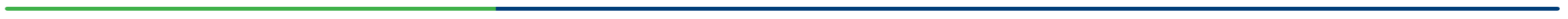 Data as of 3/22/2022
Of the 104.4 million allocated under current 5-year agreement:
	$3.8M remaining in Hbg (14.6% of one annual allocation)
+  $33.1M remaining in CD Local Accounts (127% of one annual allocation)
    $36.9M remaining funds (CD&Hbg)(141.5% of one annual allocation)

-   $21.2M committed but not paid to current contracts (81% of one annual allocation)

     $15.7M uncommitted funds (60% of one annual allocation)
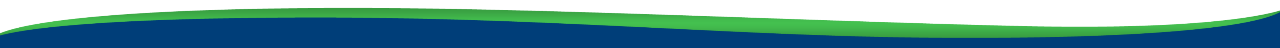 www.dirtandgravelroads.org
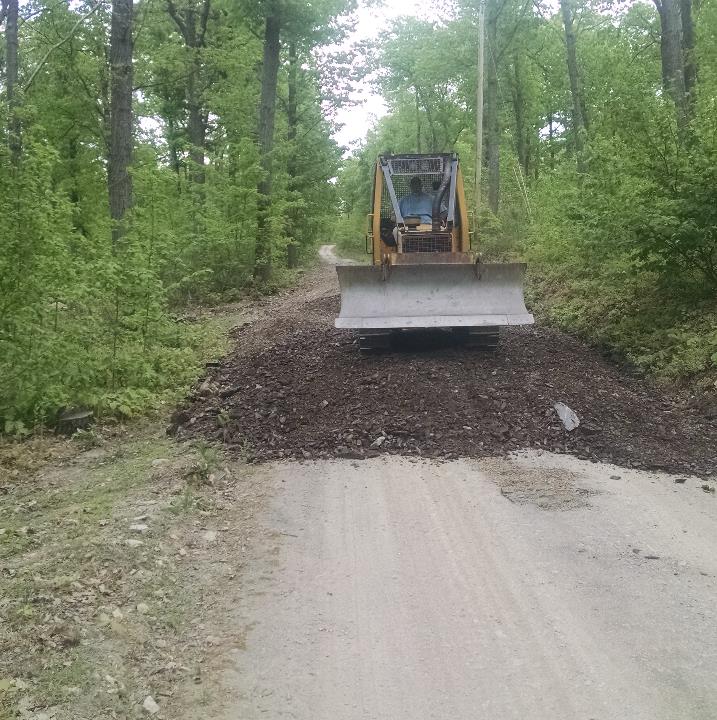 2021 Annual Summary Report
Annual Report: Financial

Annual Report: Deliverables

CD Financial Status

Allocation Eligibility
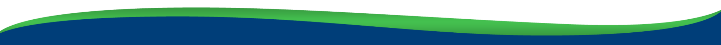 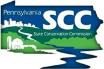 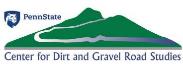 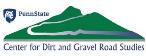 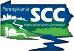 Annual Summary Report: Allocation Eligibility
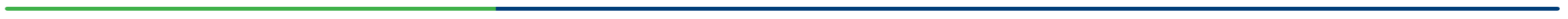 Reminders / Overview
CDs have two years to spend funding
Otherwise not eligible for future allocations
Allocations from ineligible CDs distributed to other CDs
LVR and DGR calculated separately
Allocations can resume in future FYs once spending requirements are met
Data as of 3/22/2022
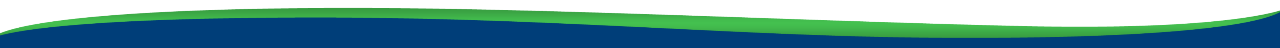 www.dirtandgravelroads.org
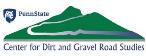 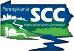 Annual Summary Report: Allocation Eligibility
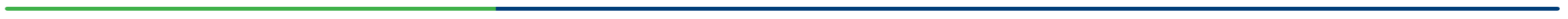 Data as of 3/22/2022
Current Allocation Eligibility Status
DGR Green: requirements already met, OK for FY 2021-22 DGR Allocations
62 Counties
DGR Red: requirements not yet met
3 Counties currently – will likely get lower
LVR Green: requirements already met, OK for FY 2021-22 LVR Allocations
62 Counties
LVR Red: requirements not yet met
4 Counties – will likely get lower
CDs have through March 31 to meet spending deadlines
This allows allocations to be taken to SCC at May Meeting
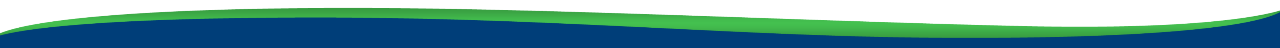 www.dirtandgravelroads.org
Let’s zoom out some more and look at the BIG BIG BIG picture…
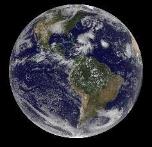 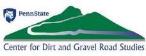 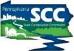 Annual Summary Report: Big Big Big Picture
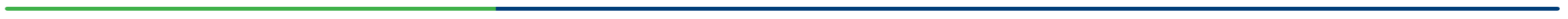 Data as of 3/22/22
Overall Program Lifetime Spending Summary (Since 1997)

$271M Total Allocated to CDs ($60M before 2014 funding increase, $211M since)
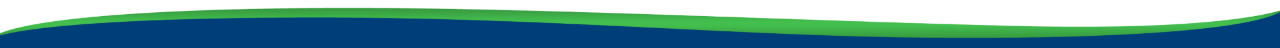 www.dirtandgravelroads.org
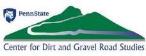 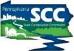 Annual Summary Report: Big Big Big Picture
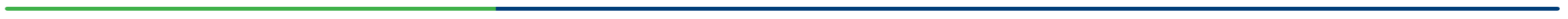 Data as of 3/22/22
Overall Program Lifetime Spending Summary (Since 1997)

$271M Total Allocated to CDs ($60M before 2014 funding increase, $211M since)
$197M Spent on 6,225 Completed Projects 
	 $18M Spent on Administration at CDs
     $7M Spent on Education at CDs
   $33M contracted to projects (410) with $12M of that $33M spent
$255M of funding Spent and Committed ($234M spent and $21M committed)
Plus $80M total in-kind!
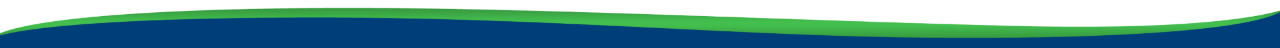 www.dirtandgravelroads.org
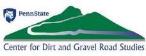 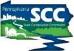 Annual Summary Report: Big Big Big Picture
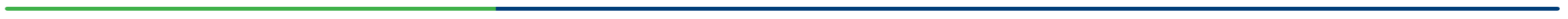 Data as of 3/22/22
Overall Program Lifetime Spending Summary (Since 1997)

$271M Total Allocated to CDs ($60M before 2014 funding increase, $211M since)
$197M Spent on 6,225 Completed Projects 
	 $18M Spent on Administration at CDs
     $7M Spent on Education at CDs
   $33M contracted to projects (410) with $12M of that $33M spent
$255M of funding Spent and Committed ($234M spent and $21M committed)
Plus $80M total in-kind!
Over a quarter of a billion dollars
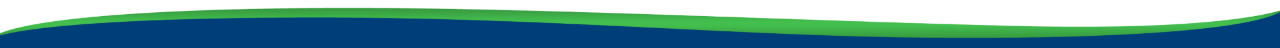 www.dirtandgravelroads.org
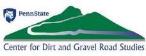 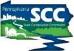 Annual Summary Report: Big Big Big Picture
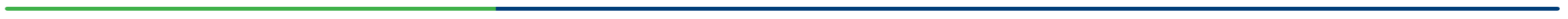 Data as of 3/22/22
Overall Program Lifetime Spending Summary (Since 1997)

$271M Total Allocated to CDs ($60M before 2014 funding increase, $211M since)
$197M Spent on 6,225 Completed Projects 
	 $18M Spent on Administration at CDs
     $7M Spent on Education at CDs
   $33M contracted to projects (410) with $12M of that $33M spent
$255M of funding Spent and Committed ($234M spent and $21M committed)

Only $16M, or about 60% a year’s allocation, currently uncommitted

With $233M spent, and a “cumulative statewide spending requirement” of $216M: Statewide, spending is currently $17M “in the green”
Plus $80M total in-kind!
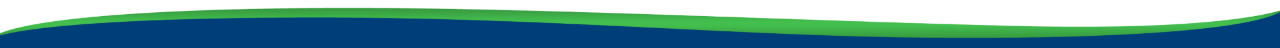 www.dirtandgravelroads.org
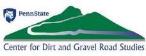 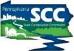 Annual Summary Report: Big Big Big Picture
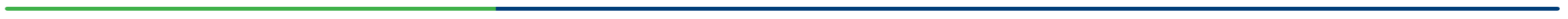 Thank you 
PA Conservation Districts
Adapting to funding increase and changing policies and reporting requirements
Administering efficient programs
Meeting spending deadlines
Submitting timely reports
Putting good projects on the ground
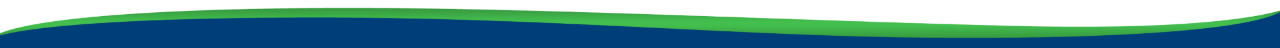 www.dirtandgravelroads.org